СИСТЕМА САНАТОРИЕВ
Федерации профсоюзов Беларуси
БЕЛПРОФСОЮЗКУРОРТ
www.kurort.by
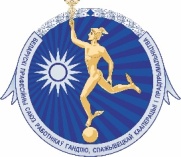 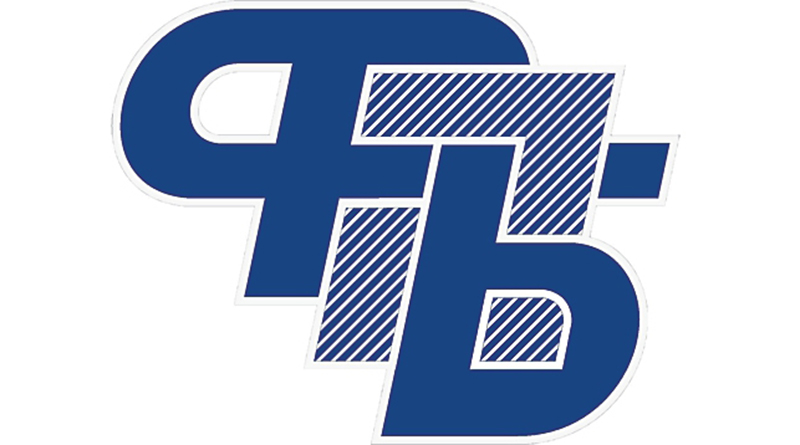 ВАШЕ ЗДОРОВЬЕ - НАША ЗАБОТА!
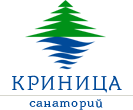 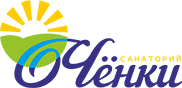 Санаторий 
«ЧЁНКИ»
Санаторий 
«КРИНИЦА»
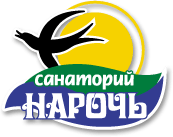 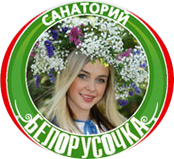 Санаторий 
«НАРОЧЬ»
Санаторий 
«БЕЛОРУСОЧКА»
Санаторий 
«ПРИДНЕПРОВСКИЙ»
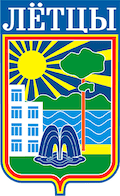 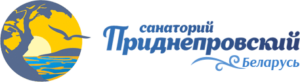 Санаторий 
«ЛЁТЦЫ»
Санаторий 
«НАРОЧАНКА»
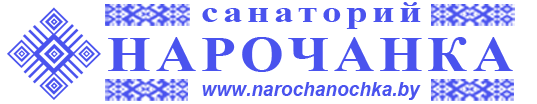 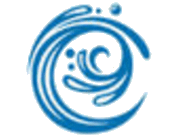 Санаторий 
«БУГ»
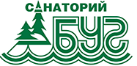 Детский санаторий 
«СВИСЛОЧЬ»
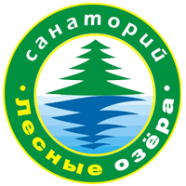 Санаторий 
«ЛЕСНЫЕ ОЗЁРА»
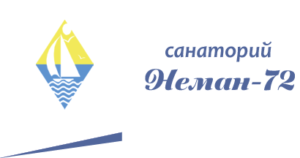 Санаторий 
«НЕМАН-72»
Санаторий 
«имени В.И.Ленина»
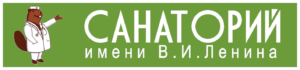 СКИДКА ЧЛЕНАМ ПРОФСОЮЗА

25%
Санаторий 
«НАРОЧАНСКИЙ БЕРЕГ»
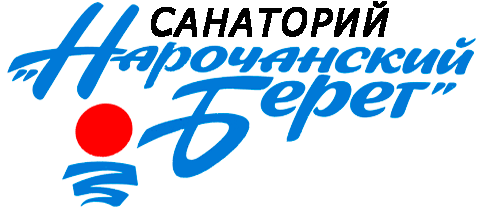 25%